Concept of Feminism
Feminism is a complex set of ideologies and theories, that seeks to achieve equal social, political, and economic rights for women and men. Feminism refers to a diverse variety of beliefs, ideas, movements, and agendas for action. It refers to any actions, especially organized, that promote changes in society to end patterns that have disadvantaged women.
The Origin of the Word “Feminism”
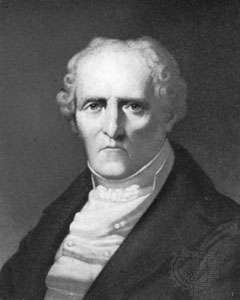 In 1837, French Philosopher and 			Utopian socialist Charles Fourier 			coined the word “feminism” to 			mean advocacy of women's rights.
 
	Fourier believed that all important jobs should be open to women on the basis of skill and aptitude rather than closed on account of gender. He spoke of women as individuals, not as half the human couple.
Feminist movement have campaigned and continue to campaign for women’s rights, including the right to vote, to hold public office, to work, to earn fair wages or equal pay, to own property , to receive education, to enter contracts, to have equal rights within marriage, and to have maternity leave.
	Feminist have also worked to protect women and girls from rape, sexual harassment, and domestic violence.
Types of Feminism
There are broadly three major types of Feminism in the discipline of gender studies. They are in vogue in understanding the causes and consequences of social subordination of women. These typeses help in analysing the factors which are responsible for the inferior status of women in society. They also suggest certain strategies for the achievement of gender equality. The three types are: 
Liberal feminism
Radical feminism 
Socialist feminism.
Liberal Feminism
This perspective was developed in the eighteenth century when liberal philosophy and individualism were strongly propagated. 
The main argument of liberal feminism is women are rational individuals who deserve equal freedom equal rights like men. 
One of the early liberal feminists, Mary Willstone Craft in her book, A Vindication of the Rights of Women argues that women are first all human beings and not mere sexual beings. They have the capability to control themselves by reason. Hence, women as individuals are eligible to have all the rights that one needs for comprehensive wellbeing.
Another liberal thinker Mill, in his famous work The Subject of women asserts that the idea of inequality of sexes is wrong in itself. It is rather, one of the main obstacles to human development. It ought to be replaced by the perfect equality that places both men and women on an equal footing in terms of power and opportunities.
Liberal feminism as a theory flourished in the 1960’s. Liberal theorists accept the sex – role differences but with the condition that both the sexes are considered equal in terms of power and opportunities; hence they advocate equal rights for women.
It is held that accumulation of social reforms transforms the society gradually and help in the upliftment of women.
This perspective is criticised as reformist but not progressive by the radical feminist. Radicals felt that mere social reforms are of little use in achieving sex-equality. Real achievement of this goal calls for total transformation of traditional social structure.
Radical Feminism
This second wave of feminism emerged around 1970’s. Radical feminism as a theory accepts patriarchy as a major cause for sexual oppression in society. 
Patriarchy, as radicals define, is man’s control over woman’s fertility. It is a vertical arrangement of society in terms of male authority and dominance. It is patriarchy which leads to sexual division of labour in family and society. It is this ideology which discriminates between men and women based on their biological differences.
Radical feminist contend that it is not the economy but the family which maintains the patriarchy and transmit from generation to generation through sexual division of labour and sex- role socialisation. 
However, patriarchy has its impacts on economy in terms of gender discrimination. Hence, they suggest the destruction of the patriarchal pattern of the family to achieve gender equality in addition to legal reforms
The advocates of this viewpoint propose that the removal of male supremacy demands a complete sex revolution which would destroy traditional sex taboos. 
They propose a total change in the traditional patriarchal social structure. 
Radicals contend that women should be organised to fight for their cause.
They recognise self – reliance as the major factor which helps in the achievement of equality.
 Some of the action programmes outlined by the radical feminists as essential for the establishment of gender equality are control over one’s body, free sex and collective child care.
Socialist Feminism
Socialist feminism as theory and practice is till under the process of construction. Desai and Krishnaraj (1990) point out that,
“Feminist under the socialist fold have been struggling during the past decade to come to grips with the reality of gender oppression in society for formulating patriarchy as a process in dialectic interaction with class society. No unified theory is as yet visible nor are the answers definitive but the questions they have asked are extremely relevant.”
In the opinion of socialist feminists, the inferior status of women is mainly due to private property and capitalist society. 
They argue that power which is derived from sex and class is rooted in patriarchy and class structure. 
Hence, there is a need to discover the inter relation between class and patriarchy that are responsible for the oppression and exploitation of women.
According to socialist feminists the subordination and powerlessness of women in society are implanted in four basic structurers: Production, Reproduction, Sexuality and socialization of children. They argue that hierarchal sex roles with unequal positions operate in the domains of both family and economy.
Socialist consider the family and economy as interacting systems and not as separate units unto themselves. A group of socialist’s feminists further propose that oppression of women is due to unpaid domestic work in which they are engaged.
Socialists feminists feel that it is necessary to understand the hierarchal arrangement of sex roles within the class structures. They assert that an overthrow of the capitalist system will not mean transformation of patriarchal ideology. 
Therefore, they suggest to organise struggles against capitalism and patriarchy simultaneously so that gender equality would be possible. However, to socialist feminist, destruction of patriarchy dose not mean the total destruction of the family.
The socialist feminist are not anti- men unlike the radical feminists. They believe in working with men if the latter extend their whole-hearted support in the achievement of gender equality. However, they consider women’s issues as specific which meet focused attention and analysis.